Zvuková stránka a grafémika češtiny
Kateřina Pelegrinová
2022/2023
slabika = sylaba
nejmenší přirozená jednotka při artikulaci
v některých jazycích platí – slabika nese význam
neplatí pro češtinu !!!
slabika ≠ morfém
morfém může být i neslabičný	v-pas-ova-t

žena = stejný počet jednotek, ale jiná segmentace
	 že.na	2 slabiky
	 žen-a	2 morfémy
typy slabik
1) podle (ne)přítomnosti přízvuku
přízvučná
nepřízvučná
2) podle zakončení
otevřená = zakončená vokálem		ko.le.no
zavřená = zakončená konsonantem	roz.dám

+ tzv. pobočná slabika = slabika s pseudovrcholem
sonora m n ň r l j před obstruentem
jsem, lže
otevřené VS zavřené slabiky
v češtině častější otevřené
	CV	60 %		pi.vo, krá.lík 
	CCV	10 %		pro, sto.če.ná
	V	5 %		a, o.ko

nejčastější typ zavřených
	CVC	17 %		vůl, pok.lad
cvičení
Šla jsem na procházku s pudlem.

segmentujte na slabiky
určete délku slova v počtu slabik
určete, zda se jedná o otevřené/zavřené slabiky + najděte pobočné slabiky
cvičení: řešení
šla 
jsem 
na 
pro.cház.ku i pro.chá.zku 
s 
pu.dlem i pud.lem
cvičení: řešení
šla 					1
jsem 				1	
na 					1	
pro.cház.ku i pro.chá.zku 	3
s 					0
pu.dlem i pud.lem		2
teorie CVCV = teorie strict CV
slabičná struktura = lineární řetězec pravidelně se střídajících konsonantických C a vokalických V pozic
IPA znak pro slabičnou hranici = . 

	krá.lík			vlá.ček		pi.vo
	CCV.CVC		CCV.CVC		CV.CV
cvičení
vymyslete slova s následující slabičnou lineární strukturou:
CV
CCV
CVC
VC
CV.CVC
CV.CV
CCV.CVC
CCV.CV
cvičení
vymyslete slova s následující slabičnou lineární strukturou:
CV		na
CCV		pro
CVC		kam	
VC		on
CV.CVC		do.šel
CV.CV		do.mů
CCV.CVC	pře.šel
CCV.CV		pro.dá
hierarchická struktura slabiky
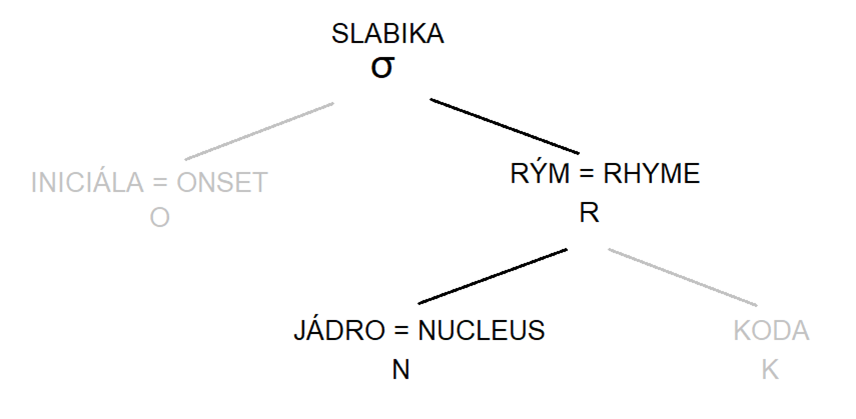 hierarchická struktura slabiky
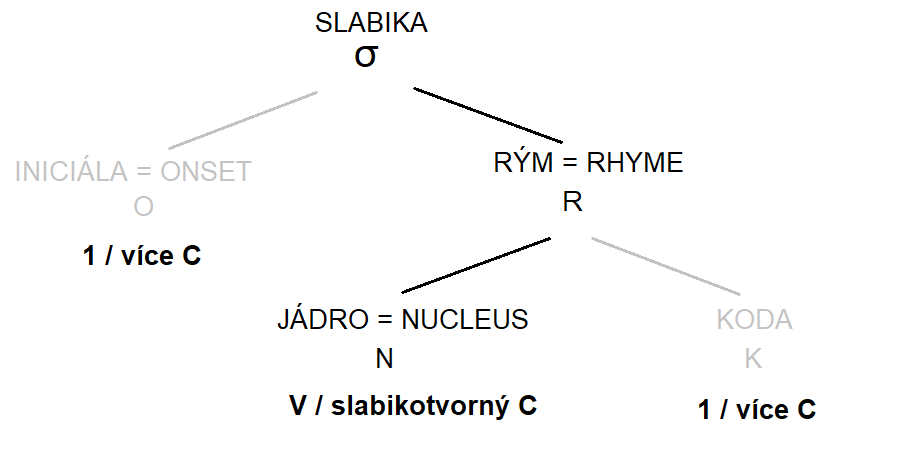 hierarchická struktura slabiky
onset-rhyme model

jádro slabiky = nukleus
všechny jazyky obsazují hláskou s nejvyšší sonoritou, typicky vokály
nutná pozice

svahy slabiky 
konsonanty okolo jádra
nemusí být přítomny o.ko
	a) iniciála = onset = pretura (v češtině 1–5 hlásek)
	b) koda = restriktura (v češtině max 3 hlásky)  otevřené/zavřené slabiky
pes
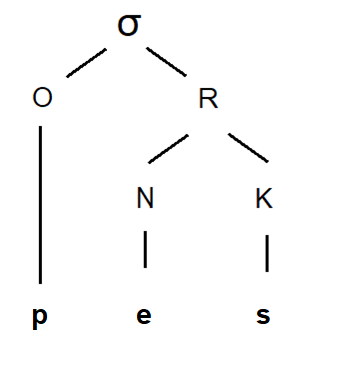 zav.řít
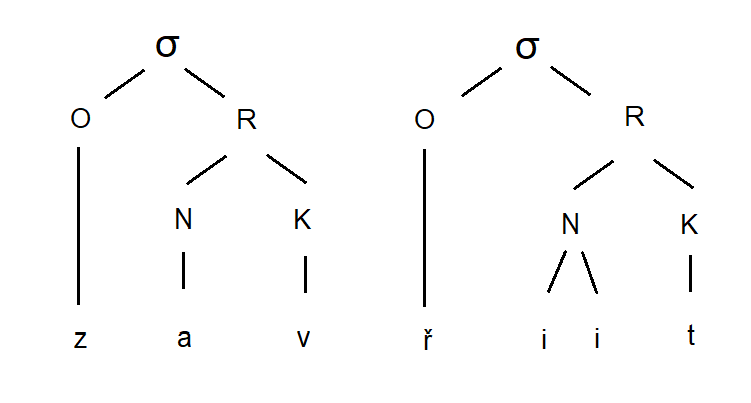 cvičení
zakreslete hierarchickou strukturu slabik v zadaném slově
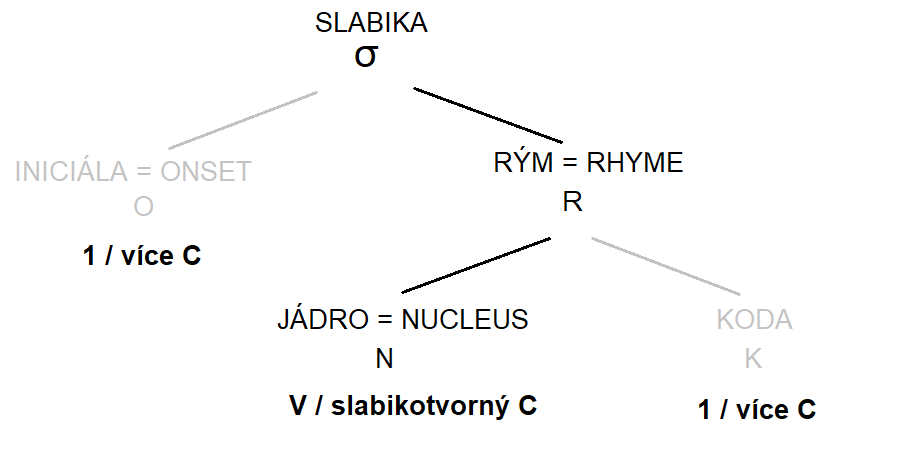 cvičení
zakreslete hierarchickou strukturu slabiky


perník, strom, kopec, srnka, divočák, zmrzlina, dárek, grog, trh, lotr, zmije, zbraň, želva, králík, morče, slabika, nuda, hra, hůlka, zjev, jsem, přehrada, stůl, most, pohled, nádrž, bunkr, příští, zkouška, Vánoce
sylabifikace dle Zikové (2014)
princip maximální iniciály
princip sonority
princip maximální iniciály
intervokalický C v maximální možné míře sylabifikován jako iniciála

oko			o.ko		ok.o

platí i pro C sousedící s likvidami r/l
pudlem 		pu.dlem	pud.lem
princip sonority
sonorita k jádru musí stoupat
vrchol slabiky = jádro = hláska s nejvyšší sonoritou
počet vrcholů = počet jader = počet slabik
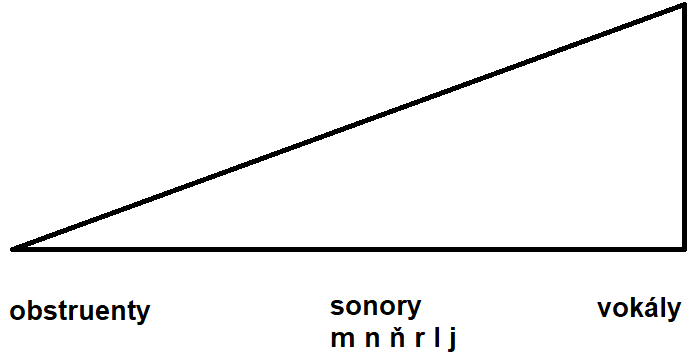 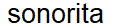 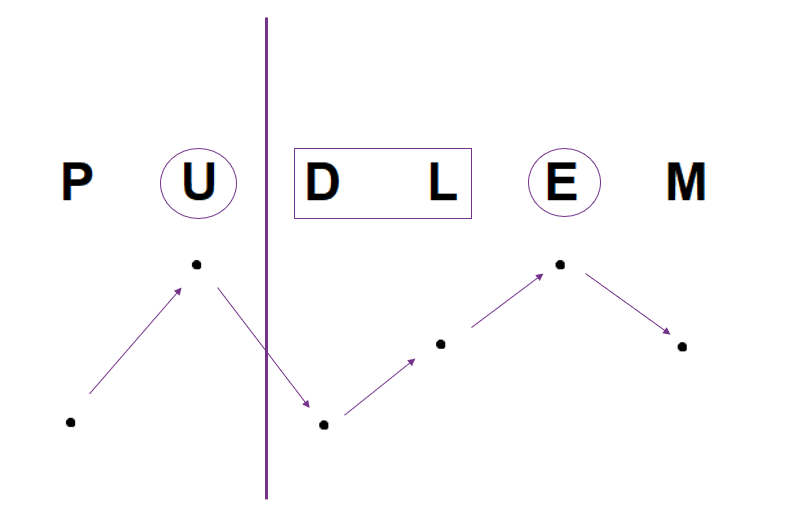 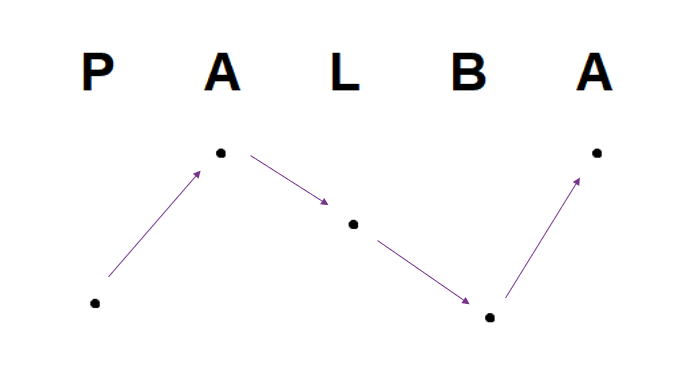 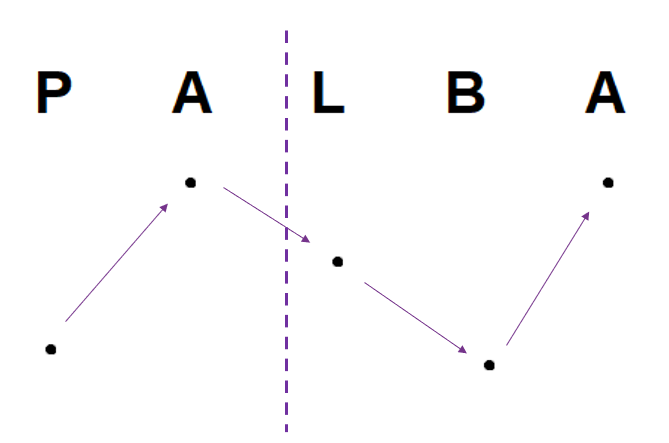 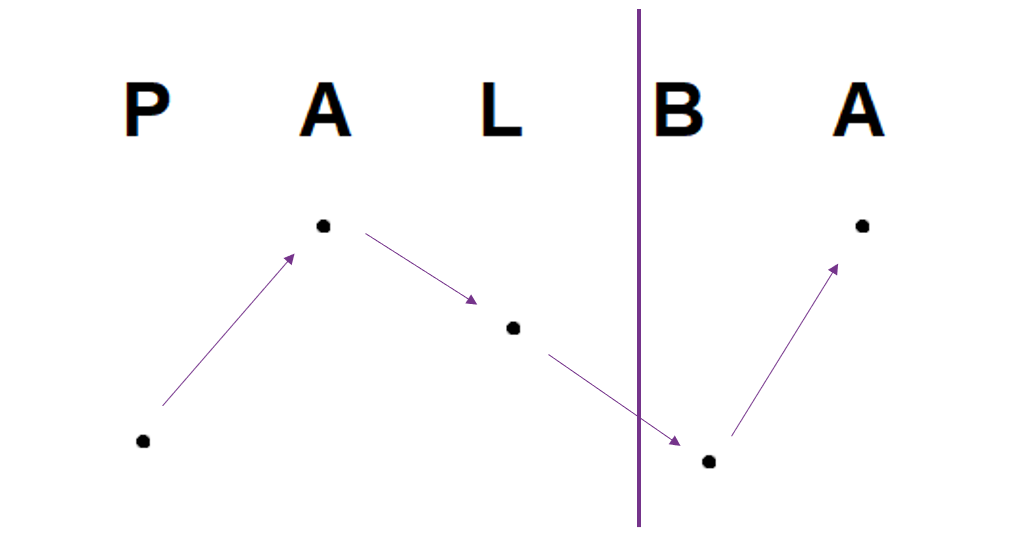 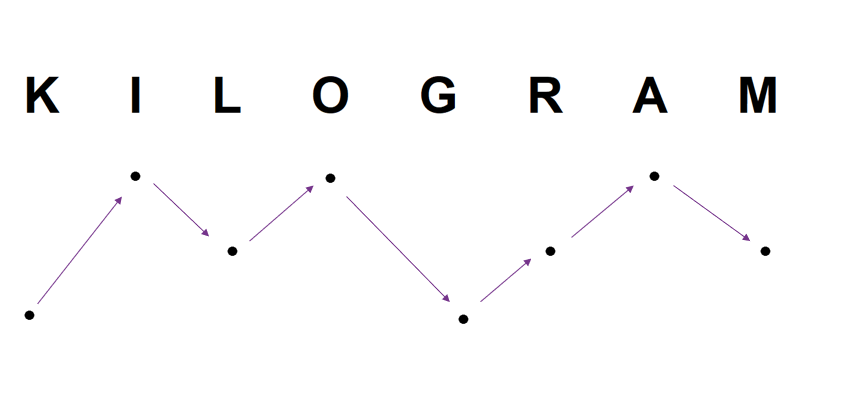 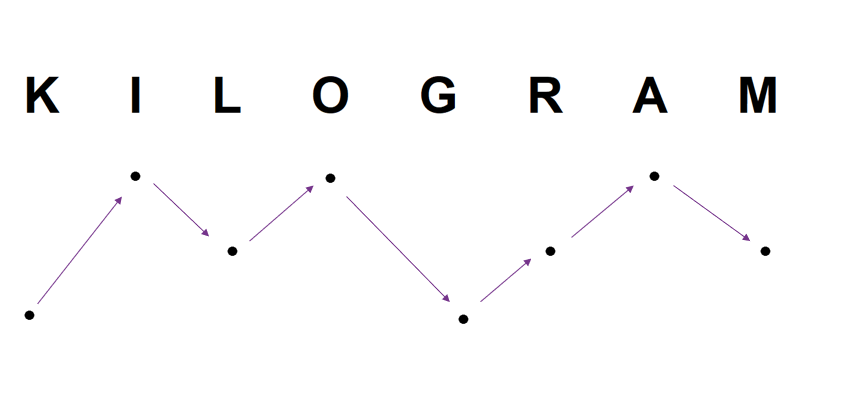 cvičení
zakreslete sonoritní profil zadaného slova
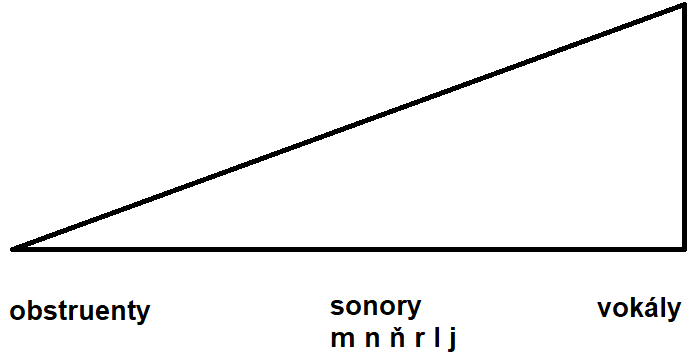